МОУ   «Гимназия №2»   г. Тихвин
Любимый   король Баварии…
«…единственно истинный король этого века…»                              (Поль Верлен)
Выполнил: учащийся 11 класса 
                    Ладышкин Николай
Руководитель: Ладышкина Л.Н.
Тихвин  2017
«Сказочный» король Германии
25 августа 1845 года родился король- «сказка»  Людвиг II Отто Фридрих Вильгельм Баварский.
     Рождение, необыкновенная жизнь самого известного короля Европы и особенно его таинственная смерть до сих пор остаются загадкой…
Бавария – душа Германии, ее романтика, культура, история и даже еда и напитки определяют лицо нации. И все это благодаря одному человеку . Людвиг II Баварский – фигура легендарная, красавец –юноша, король, любимый своим народом, преданный министрами и погибший при загадочных обстоятельствах. Монарх, обожающий красоту и героические легенды. Он жертвовал всем ради искусства. Даже сегодня его замки и дворцы являются самыми фантастическими образцами романтической архитектуры в мире. В его жизни история, иллюзия, выдумка и реальность воплотились в зданиях необыкновенной красоты, которые помогают нам заглянуть в душу его создателя – Людвига II , короля – мечтателя.
Замок   Нойшванштайн
Ежегодно замок  Нойшванштайн
 посещает более 1,4 млн человек, 
Это – самая посещаемая достопримечательность в Западной
Европе. В отдельные дни число посетителей доходит до 6 тысяч человек.
Дворец   Линдерхоф
Дворец Линдерхоф – единственный полностью завершённый дворец при жизни Людвига II, в архитектурном плане замок сочетает в себе элементы эпох барокко и рококо .
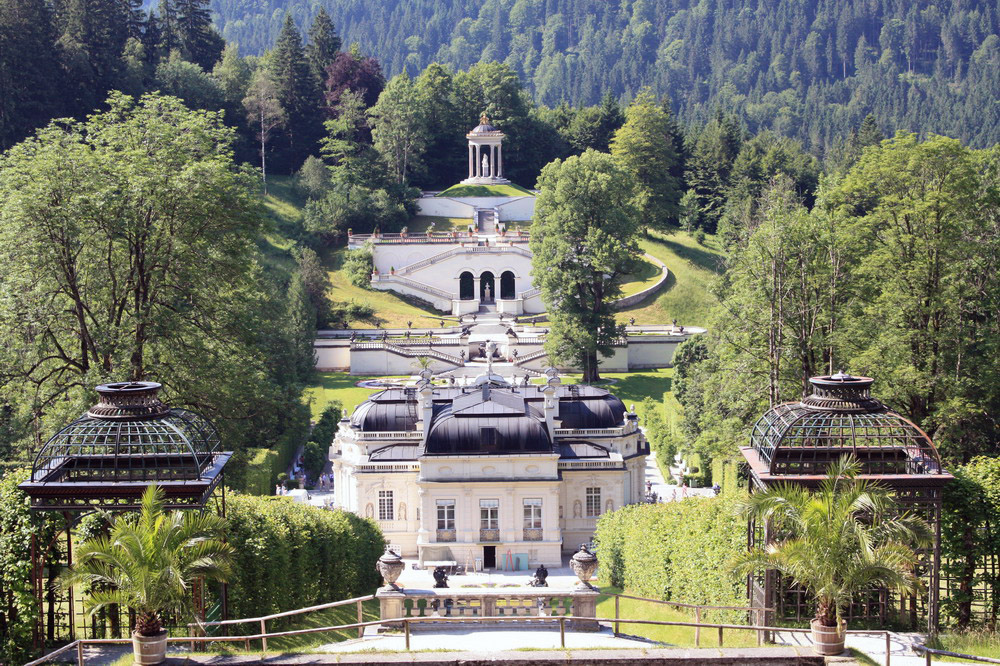 Замок-дворец  Херрэнкимзее
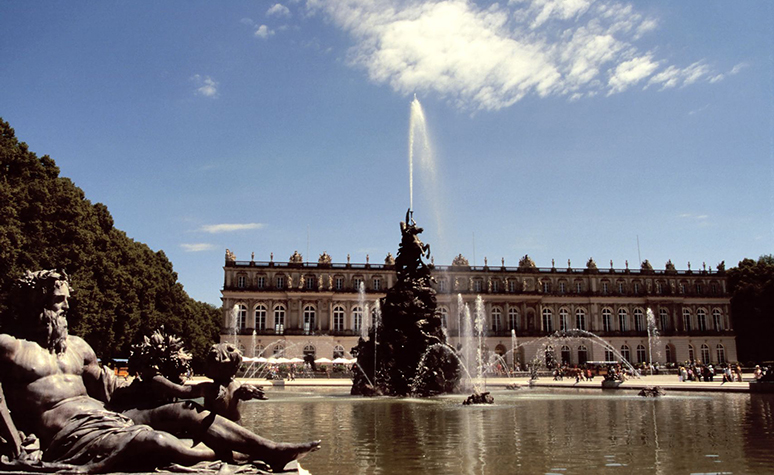 «Я загадка. И хочу остаться вечной загадкой. Для себя и для других»
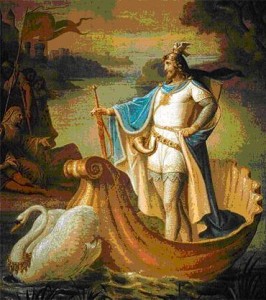 Людвиг был интровертом – погружённым в себя мечтателем. Он мог часами разглядывать картины на стенах, представляя себя участником мифологических сюжетов. Юный мечтательный Людвиг искал убежище в романтическом мире сказок, которые ему рассказывал сам Ганс-Христиан Андерсен, специально приглашаемый для этого родителями.
Императрица Елизавета (Сисси)
Всё могут короли. И судьбы всей земли вершат они порой. Но что ни говори, жениться по любви не может ни один король!

(Единственная любовь короля ЛюдвигаII длиною в жизнь.)
Рихард  Вагнер
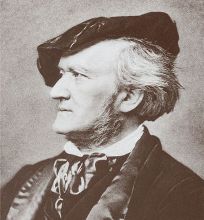 «…С самого раннего детства Вы были…единственной моей отрадой, наставником и учителем, лучшим другом, котовый беседовал с моим сердцем…»

(из письма Людовика Баварского Рихарду Вагнеру)
Лебединый замок для Вагнера
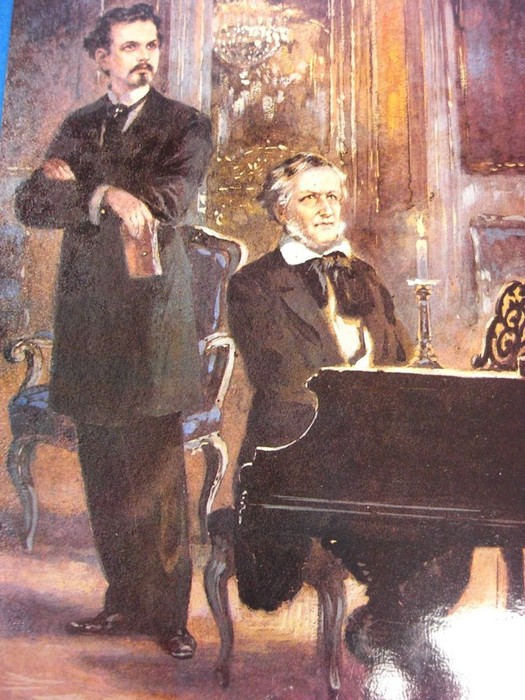 …они хотели вернуть театру его назначение – преображать искусством души людей…
Полный отход от дел государства
Поняв, что не сможет проявить себя в качестве прогрессивного правителя, Людвиг увлёкся строительством новых дворцов и замков, для чего из государственной казны была выделена огромная сумма. Более половины этой суммы была разворована…
…искал дружбы, ценил искренность и преданность…
Король искал любви – и не находил, искал понимания – и не находил, искал гармонии – и не находил… Как результат – одиночество, неизбежный удел таких людей…
Начало болезни
Король с детства избегал людей. Теперь эта особенность его характера усилилась и превратилась в отшельничество. В молодости воздержанный и трезвый, Людвиг начал неумеренно объедаться и пить, часто слышал голоса и видел галлюцинации…
Приговор
Ещё в детстве у принца Людвига наблюдались вспышки гнева. Теперь вспышки бешенства становились чаще, сопровождались приказами «посадить на цепь» и даже «утопить в озере»…Без медицинского освидетельствования был вынесен диагноз «паранойя»…
Загадочная смерть
13 июня 1886 года около 18.30 Людвиг отправился на прогулку в замковый парк с профессором фон Гудденом. В 20 часов король и Гудден не вернулись с прогулки. Их тела были обнаружены на мелководье в озере Штарнберг около 23-00 того же дня.
Любовь народа
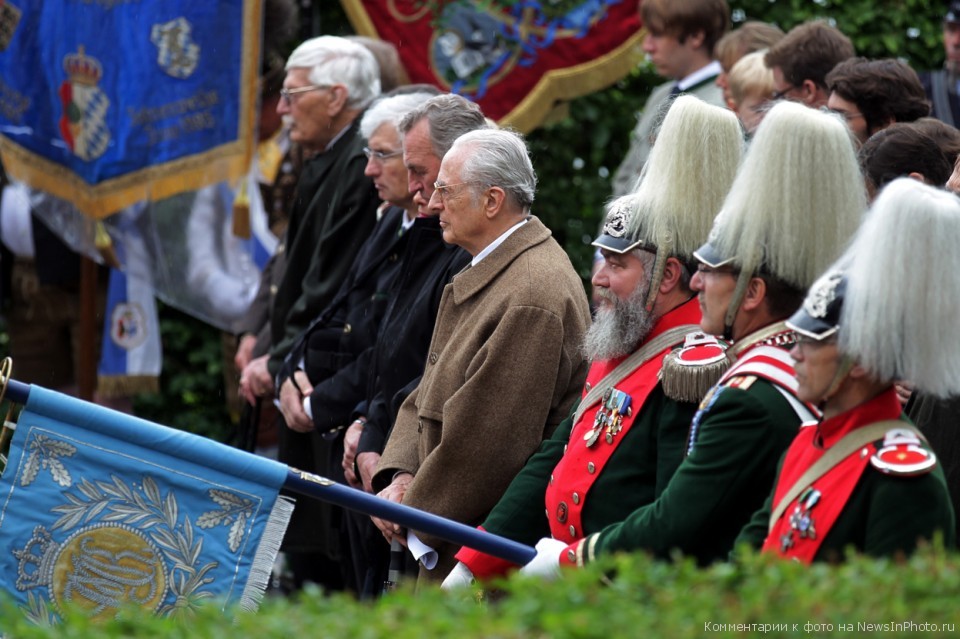 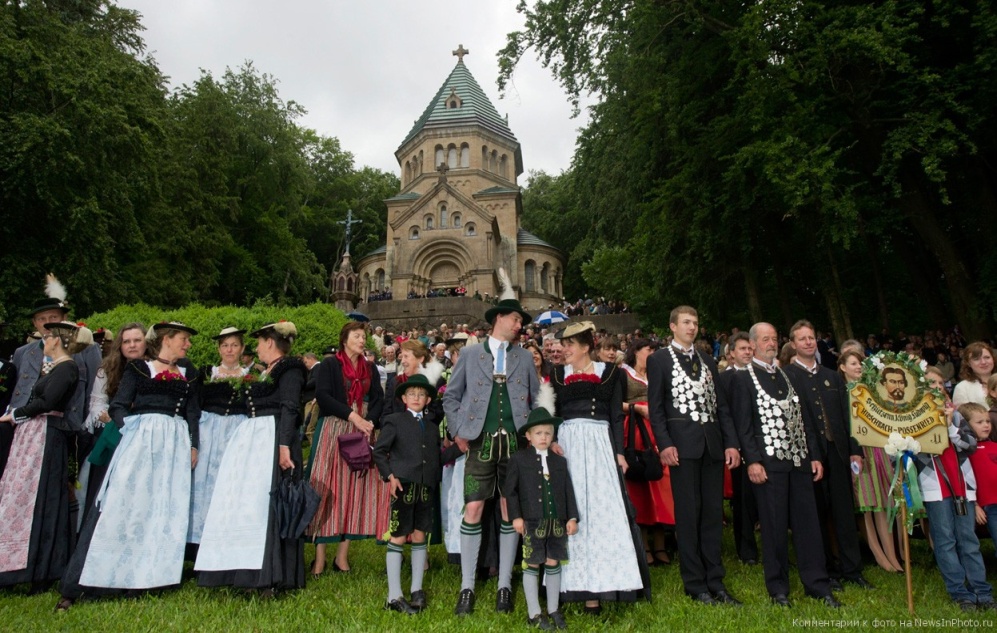 На месте гибеля короля на озере Штарнберг установлен деревянный крест. Ежегодно в день смерти Людвига II его почитатели украшают крест венком. Баварцы убеждены, что более великолепного короля не было нигде и никогда…
"На высокой скале, где на фоне небес
Дикой чащей разросся чернеющий лес,
Где среди тишины водопад лишь шумит,
Белый замок, как лебедь, над лесом парит...«
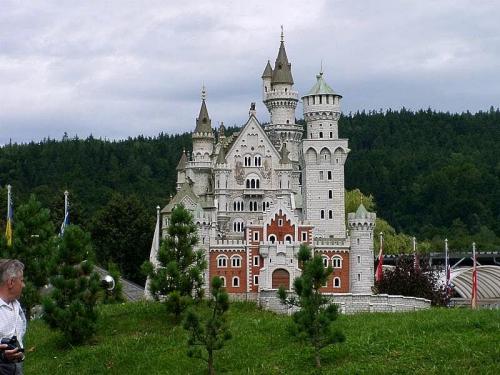